Fait par Charles-Edward Claveau
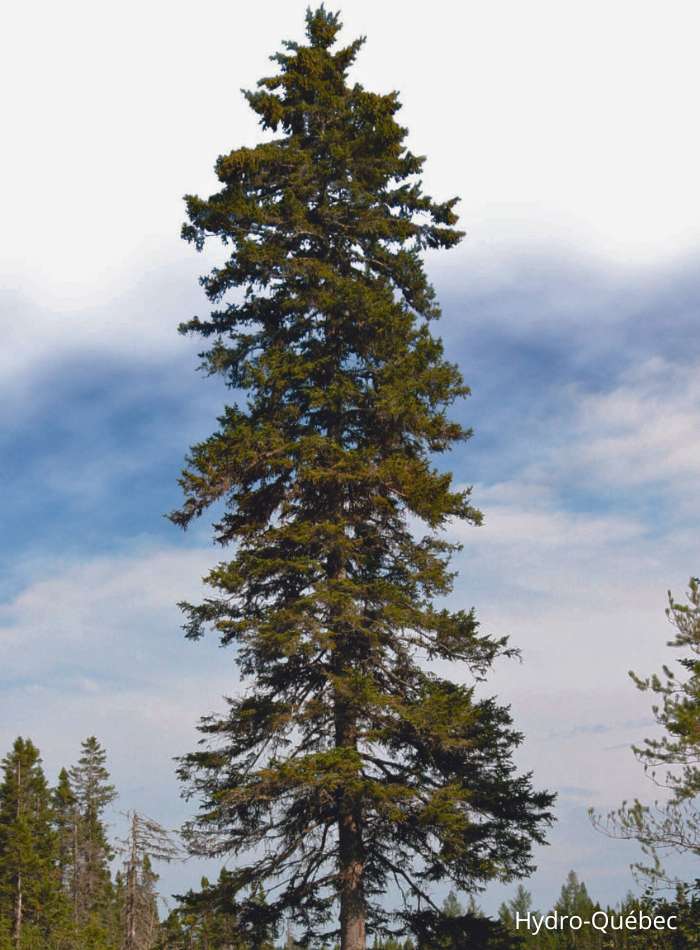 Nom scientifique: Picea mariana 
Autre nom: sapinette noir
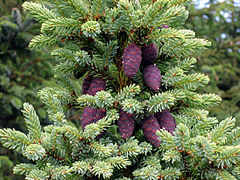 Antitussive et expectorante, l'huile d'épinette noire doit être utilisée en usage externe seulement, en diluant de moitié avec une huile végétale